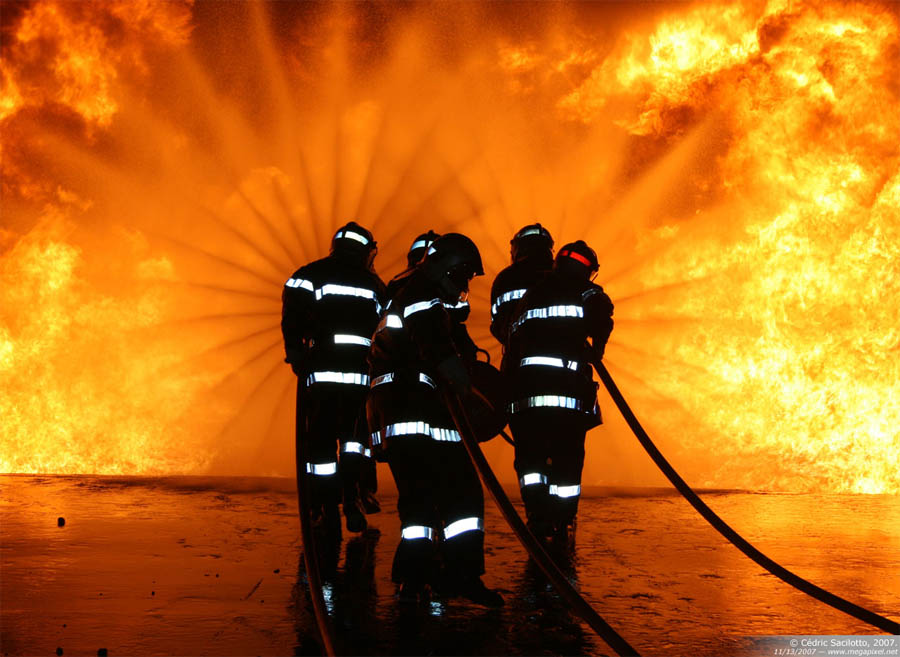 BIENVENUE
AU CS SAALES